Earth Science Vocab 9
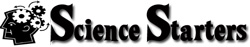 EGOGOLY
1. Study of the earth
Unscramble the terms related to Earth Science.
SHIPEHEMER
2. Northern or southern?
CITEAML
3.  Temperature conditions over a long period of time
LMIREANS
4. Building blocks of rocks
LPAETS
5. Pieces of earth crust
T. Tomm 2022   https://sciencespot.net
Earth Science Vocab 9
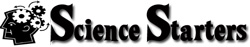 EGOGOLY
1. Study of the earth
Unscramble the terms related to Earth Science.
SHIPEHEMER
2. Northern or southern?
GEOLOGY
CITEAML
3.  Temperature conditions over a long period of time
HEMISPHERE
LMIREANS
4. Building blocks of rocks
CLIMATE
MINERALS
LPAETS
5. Pieces of earth crust
PLATES
T. Tomm 2022   https://sciencespot.net